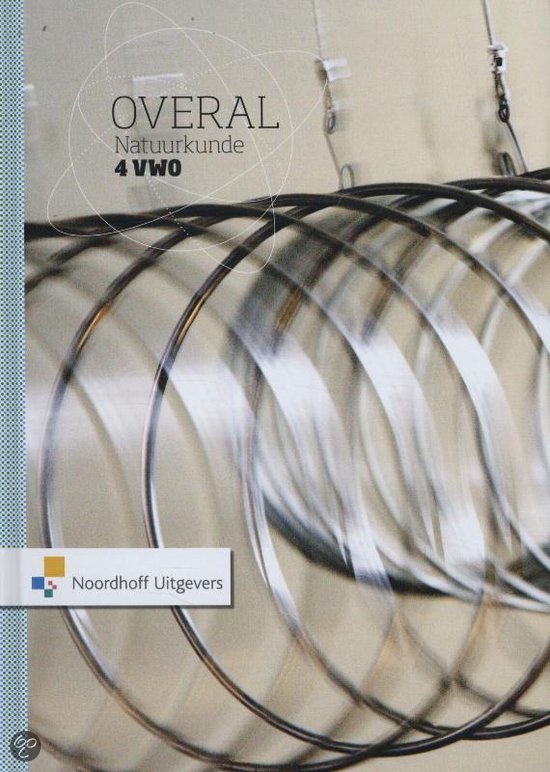 Golven
havo: hoofdstuk 9 (natuurkunde overal)
lopende golven
animatie lopende golven


begrippen: 
kop, 
berg, 
dal, 
bron,
voortplantingsrichting
golflengte
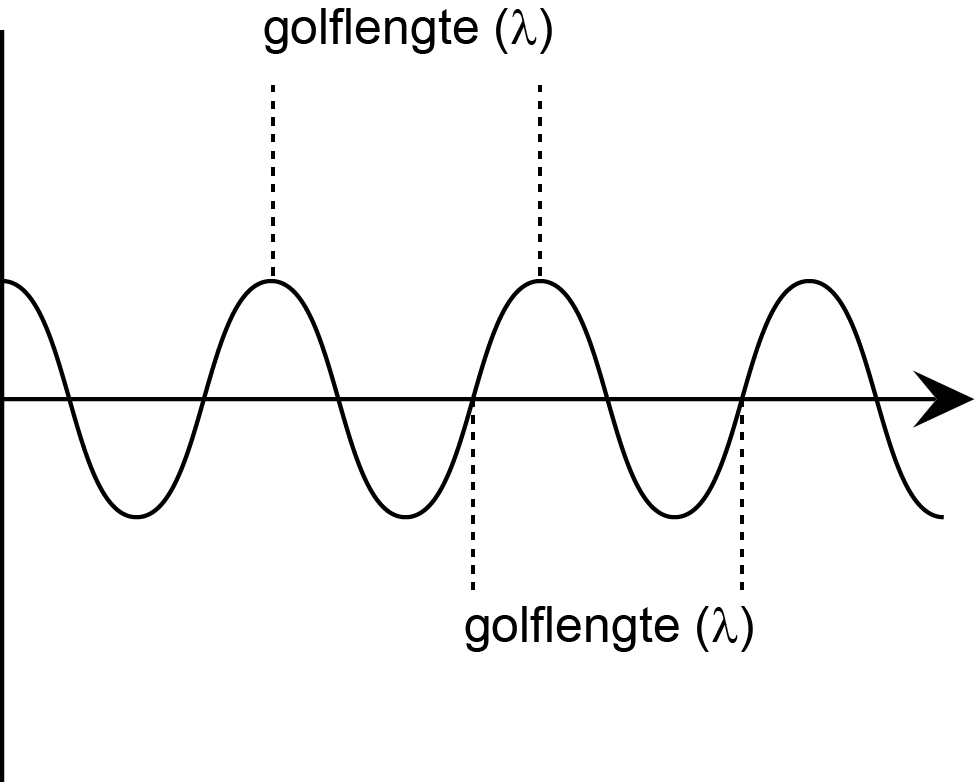 De afstand die een golf in één trillingstijd T aflegt heet de golflengte λ

λ = v T = v / f
transversaal en longitudinaal
transversaal: uitwijking staat loodrecht op de voortplantingsrichting (b.v. golven in een snaar)

longitudinaal: uitwijking staat in de richting van de voortplantingsrichting (b.v. geluid)
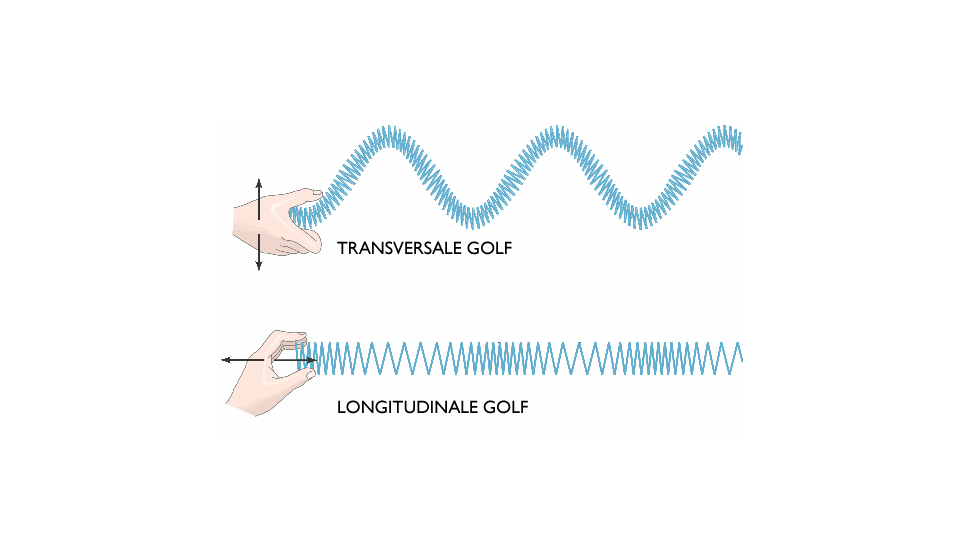 Huiswerk
Maken opdrachten:
5, 8, 9, 12, 14
15-18
Trillingen en golven
Bij een lopende golf voert elk punt op verschillende tijdstippen dezelfde trilling uit

(u,x)-grafiek: vorm van het koord op een bepaald tijdstip
(u,t)-grafiek: beweging van één punt van het koord op verschillende tijdstippen
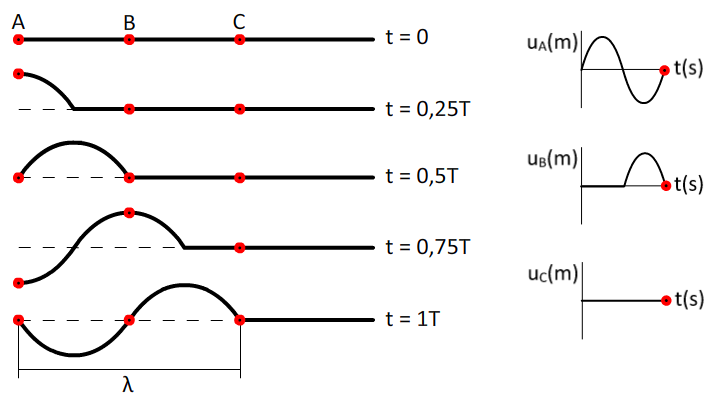 Heden en verleden
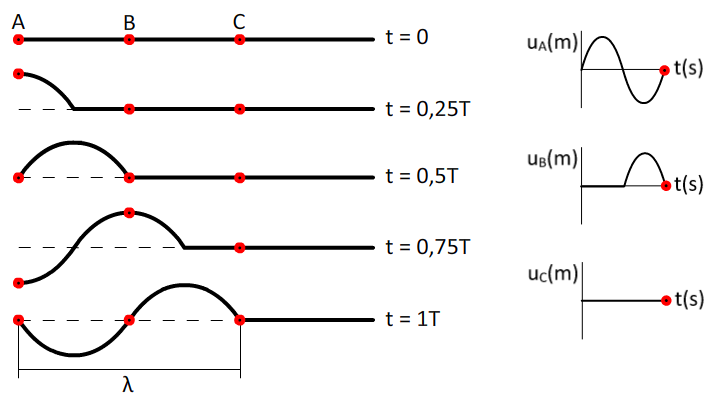 Je kunt met golven terug in de tijd kijken.

punt A heeft dezelfde beweging uitgevoerd als C, alleen één trillingstijd eerder
Huiswerk
Maken opdrachten:
20- 27, 29 (1 les)
Bandbreedte
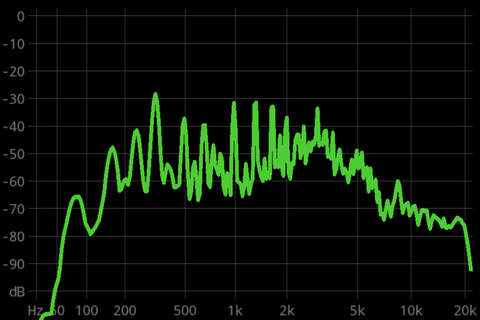 Bij muziek liggen de frequenties tussen de 20Hz en 20 kHz.
Het verschil (20 kHz-20 Hz) wordt bandbreedte genoemd 
TV-signalen (PAL) hebben een bandbreedte van 8 MHz
Storing
Mensen die door elkaar praten zijn niet te verstaan

Waarom storen de uitzendingen van radio 1, radio 2, 3FM, …. elkaar dan niet?

Modulatie AM en FM
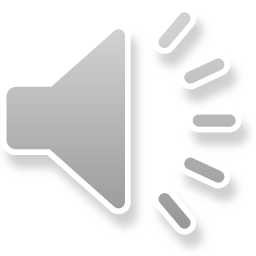 Met behulp van een zogenaamde draaggolf verschuif je de verschillende zenders
De frequentie van de draaggolf in voor verschillende zenders verschillend: kanaalscheiding
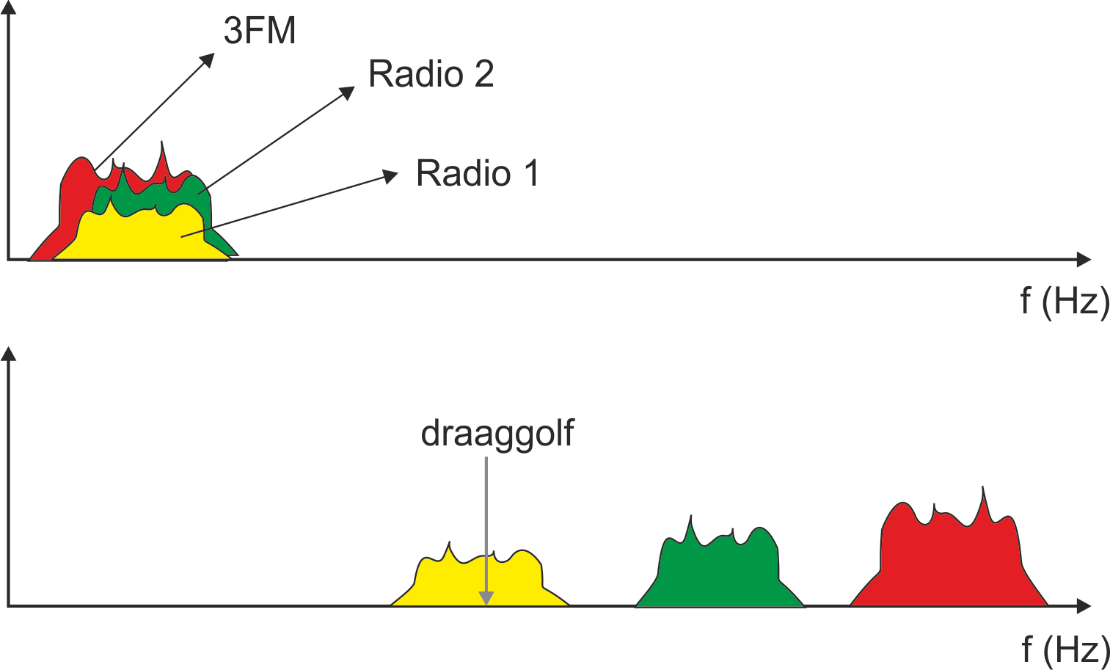 AM = Amplitude modulatie
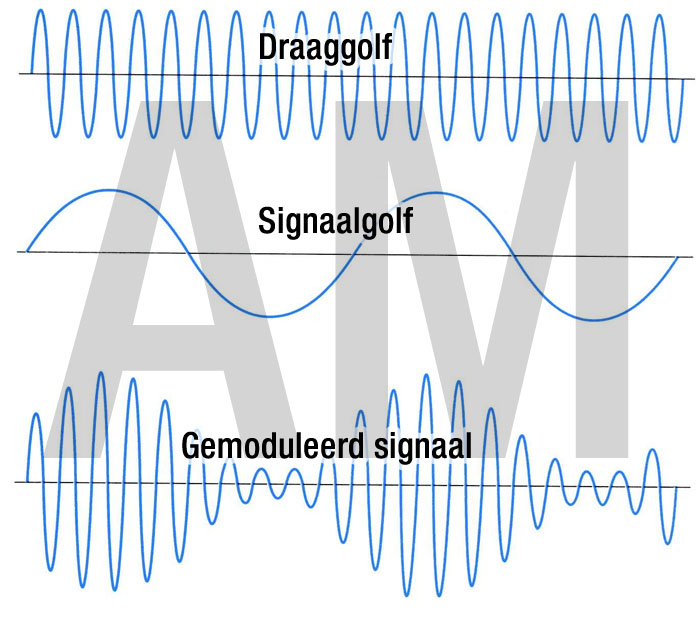 Het oorspronkelijk signaal wordt vermenigvuldigt met sinus met een hoge frequentie (= draaggolf)
Radio 1: 98 MHz
FM = frequentie modulatie
Amplitude van het gemoduleerde signaal is constant
Voor de frequentie geldt: 
f = fdraaggolf + Δf

Δf is evenredig met uitwijking van het oorspronkelijk signaal
u positief   f hoger
u negatief  f lager
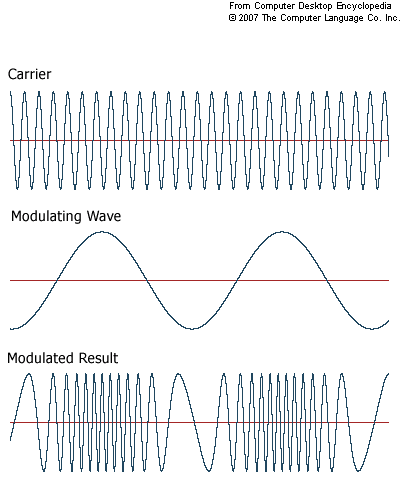 Analoog naar Digitaal
Vroeger was alles analoog
langspeelplaat
radio (AM en FM)
televisie (scart-kabel)

Steeds meer digitaal
CD / DVD/ BlueRay
digitale radio: DAB
televisie (hdmi)
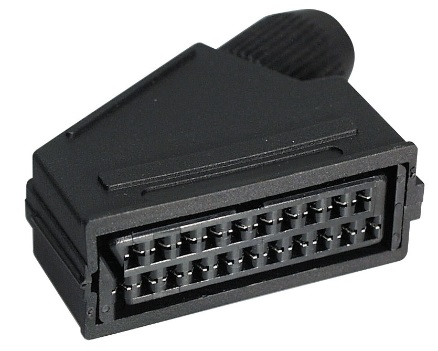 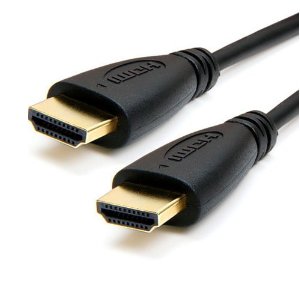 Originele geluid (1 Hz)
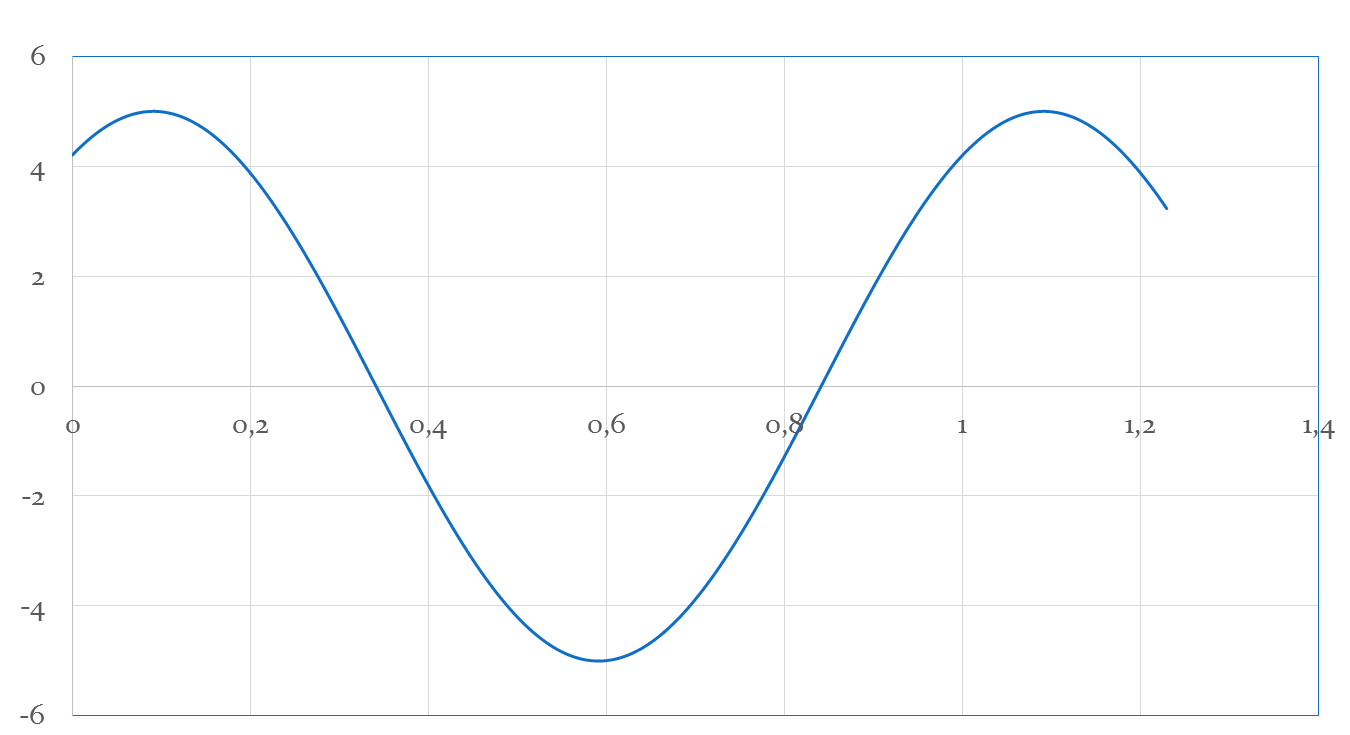 Bemonsterde geluid (20 Hz)
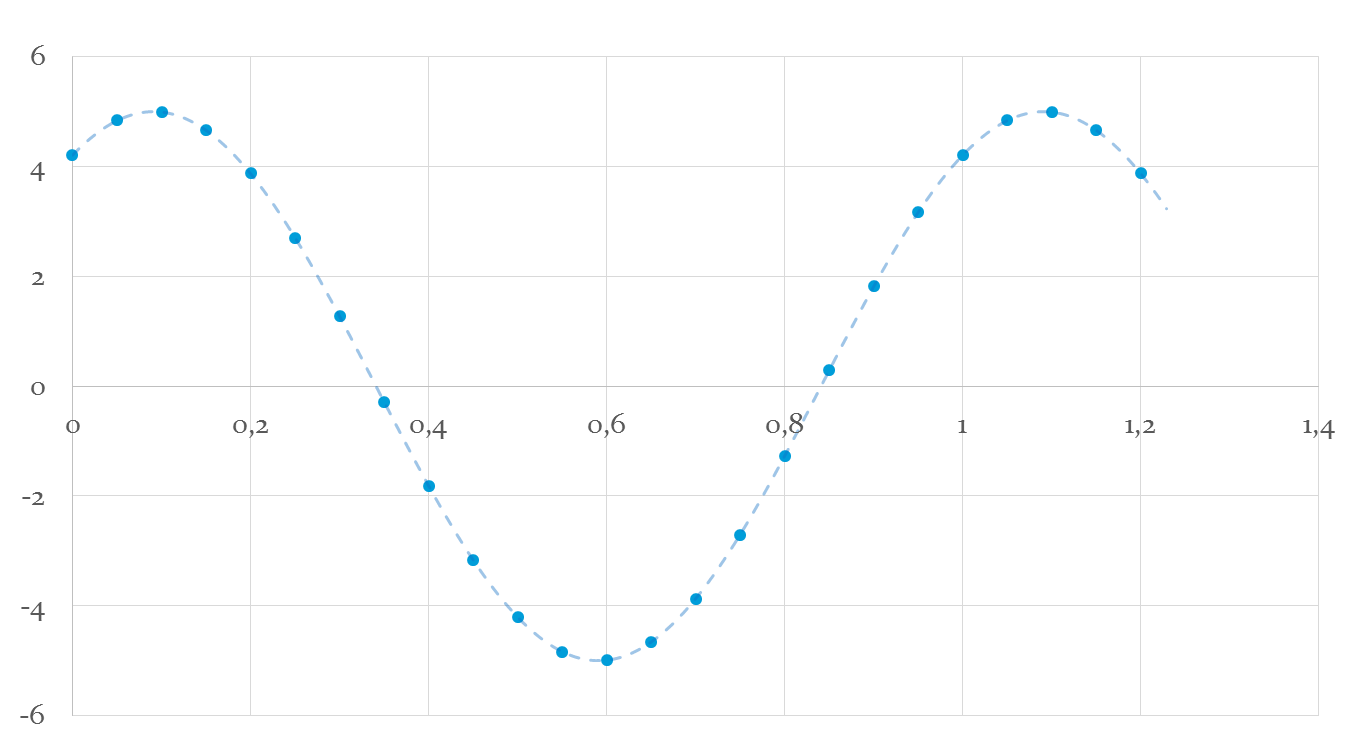 Analoog naar Digitaal
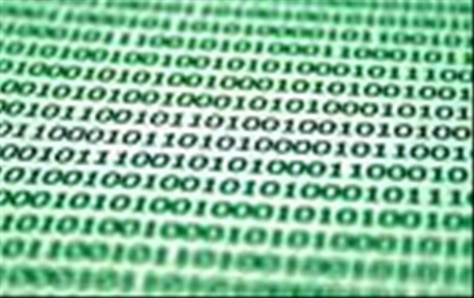 Gemeten spanning in volt wordt omgezet naar een getal met 16 1-en en 0-nullen
oftewel een 16-bits getal
8 bits vormen samen één byte
de bemonsteringfrequentie is vaak 44,1 kHz (MP3)

per seconde worden er 44100 x 2 bytes x 2 (stereo) = 176400 bytes verwerkt
Signaal naar luidspreker
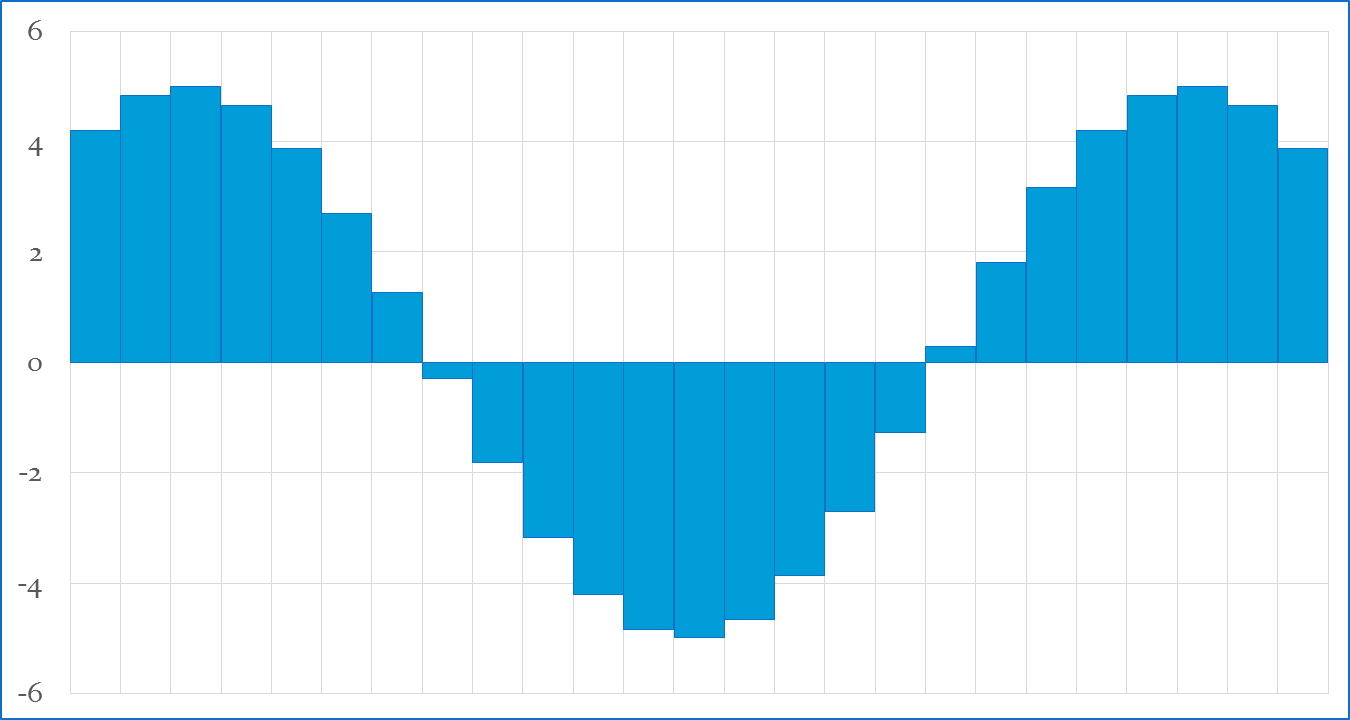 Huiswerk
Maken opdrachten:
36,39, 41, 42
versterken of uitdoven?
interfereren van twee golven
applet interferentie waterbak


versterking als het afstandsverschil 0, λ, 2λ, 3λ, …

uitdoving als het verschil ½λ, 1½λ, 2½λ, 3½λ, …..
staande golf
applet van twee lopende golven

lopende + lopende golf = staande golf


begrippen
knoop
buik
in fase of in tegen fase
Huiswerk
Maken opdrachten
46, 48, 49, 50, 51
53, 55, 56, 57
muziekinstrumenten
applet weerkaatsing golven bij vast en los eind 
vast eind  fasesprong van ½
open eind  geen faseverandering

muziekinstrumenten versterken alleen de tonen die als ze één keer heen en terug zijn gegaan precies een faseverschil van  1, 2, 3, …. hebben (dan zijn ze weer in fase)
snaarinstrumenten
beide uiteinden vast  knoop

ℓ = ½λ, ℓ = λ, ℓ = 1½λ, ℓ = 2λ, …
kortweg ℓ = n ½λ  met n = 1, 2, 3, …
n = 1 is de grondtoon (laagste toon)
n = 2, 3, … zijn boventonen
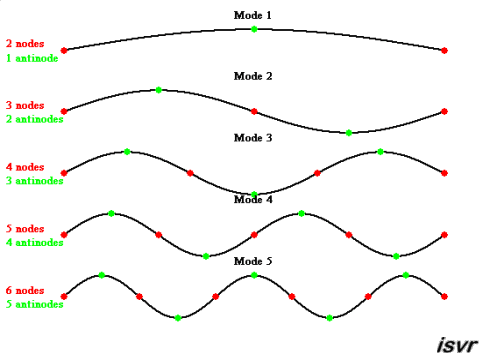 blaasinstrumenten
uiteinden open – gesloten (ene kant buik, andere kant knoop)
uiteinden open – open (beide kanten een buik)
uiteinden gesloten – gesloten (beide kanten knoop; analoog snaar)


animatie staande longitudinale golf
open - gesloten
open = buik; gesloten = knoop

dus afstand tussen begin en eind: ℓ = ¼ λ, ℓ = ¾λ, ℓ = 1¼ λ
of lengte ℓ = (2n-1) ¼λ  met n = 1, 2, 3, …

snaar:  f1 : f2 : f3 …  = 1 : 2 : 3
open-gesloten: f1 : f2 : f3 …  = 1 : 3 : 5
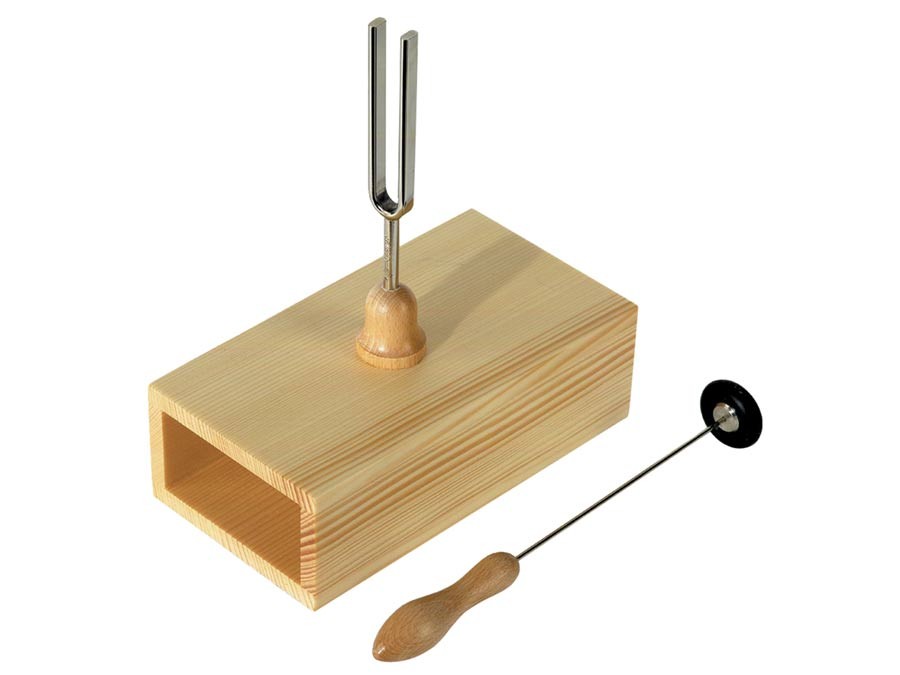 Oefenen
De stemvork heeft een eigenfrequentie van 440 Hz. Bereken de lengte van de klankkast.

oplossing: 
λ = v / f = 343 / 440 = 0,78 m
ℓ = ¼ λ = ℓ = ¼  x 0,78 = 0,20 m
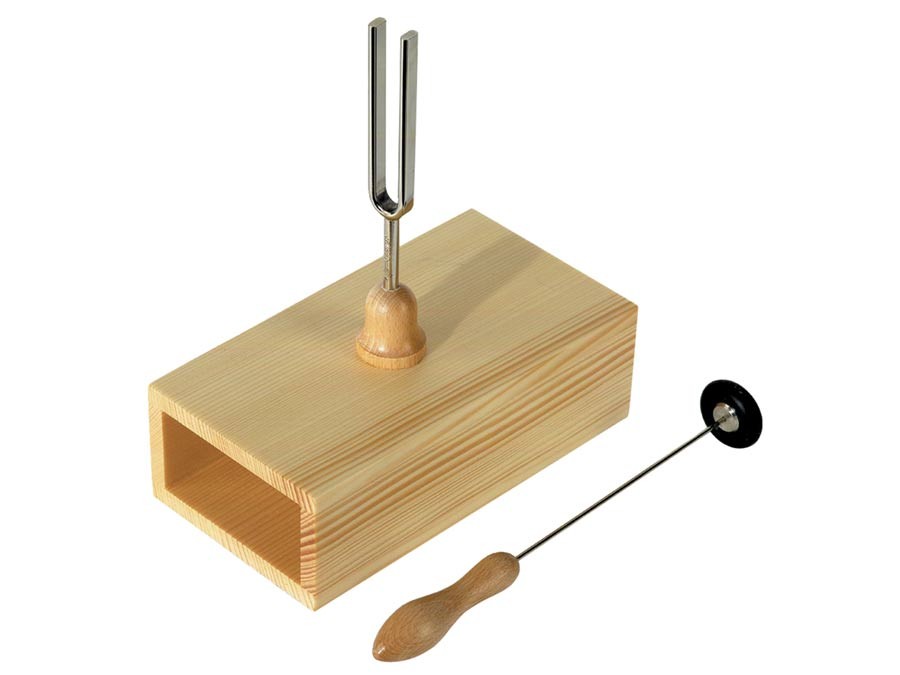 open – open of gesloten – gesloten
open = buik;  gesloten = knoop

versterking als ℓ = ½λ, ℓ = λ, ℓ = 1 ½ λ, …. 
zelfde formules als bij snaar
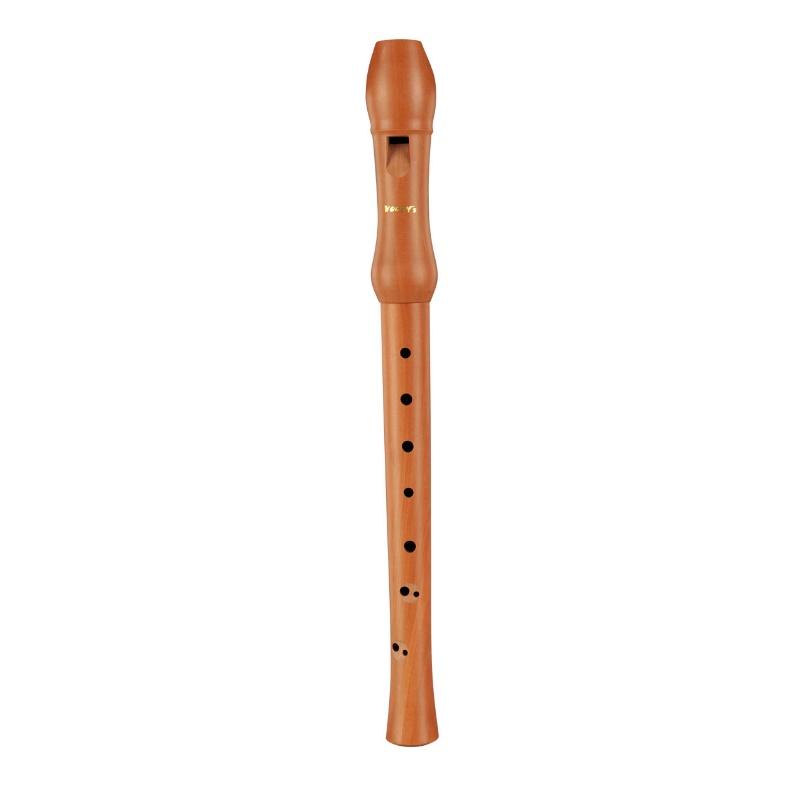 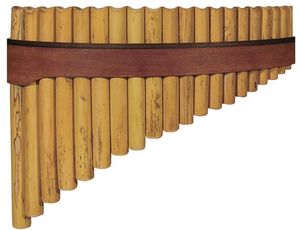 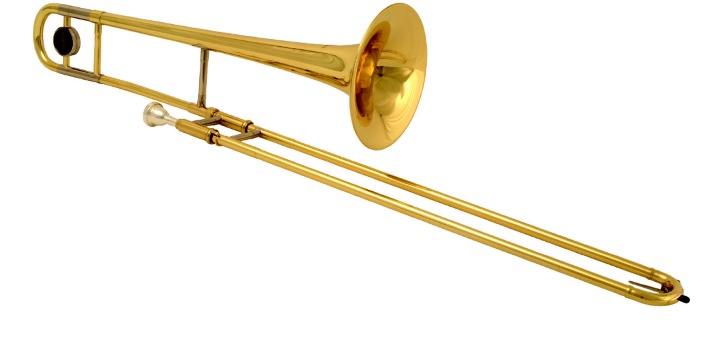 Wat is licht?
deeltje, want licht gaat in een rechte lijn (Newton)


golf (Huygens), want er komen dingen voor die ook je ook bij watergolven ziet (buiging en interferentie
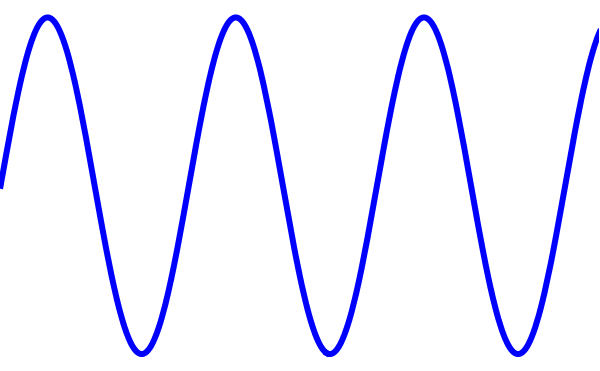 Golflengte
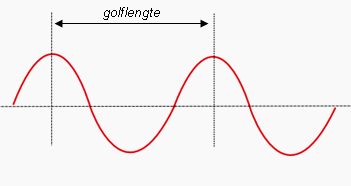 Als een golf voorwerpen tegenkomt die ongeveer even groot (of kleiner) zijn dan de golflengte gebeuren er vreemde dingen …
Buiging
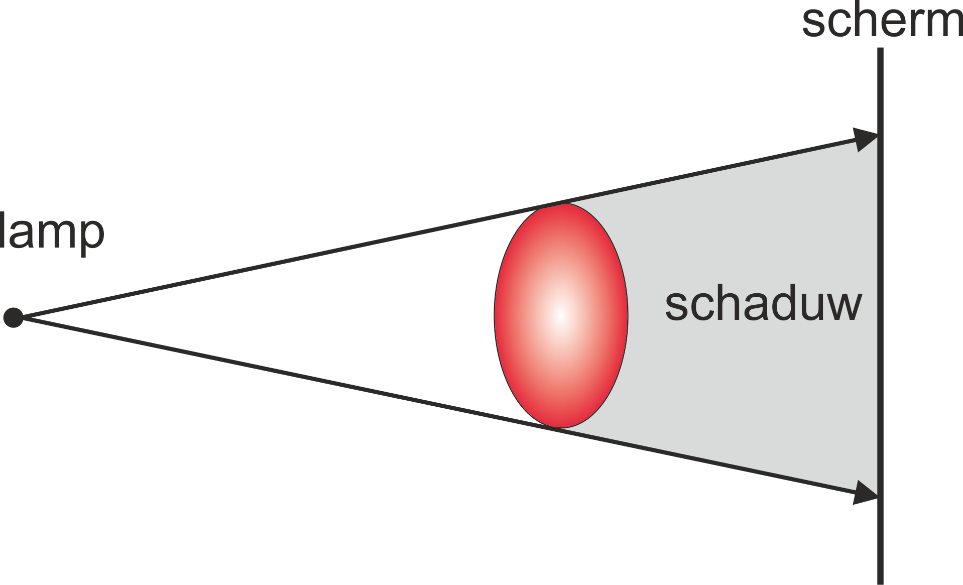 Schaduw




Watergolven
geen duidelijke schaduw
golven buigen om het voorwerp
hoe zit het met licht
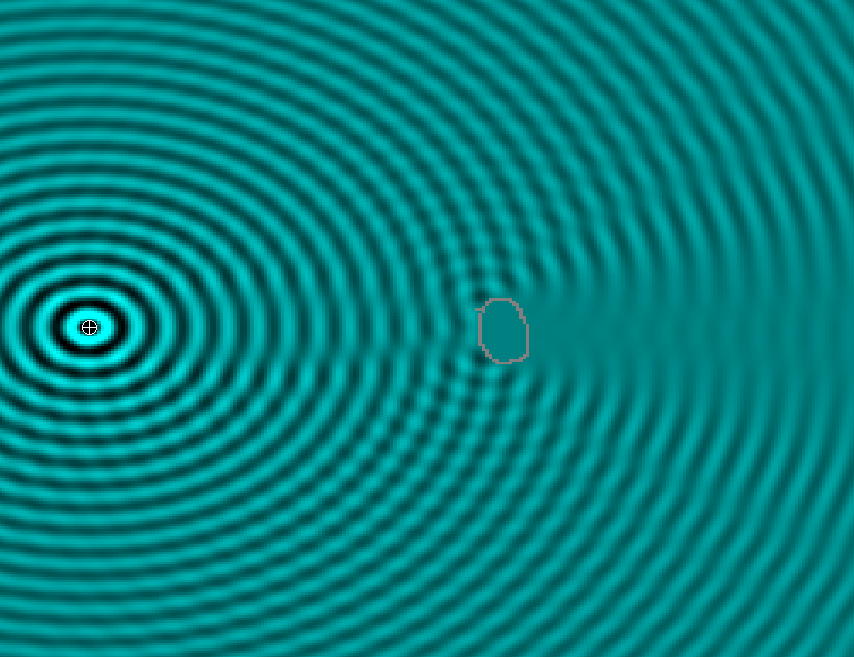 Buiging van licht
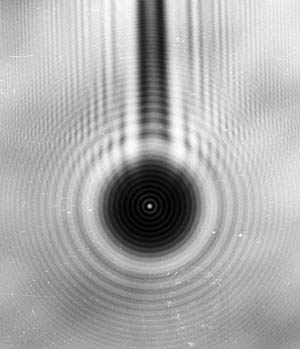 Golflengte van licht is erg klein. De golflengte van zichtbaar licht is kleiner dan een micrometer (duizendste van een millimeter)

Schaduw van een piepklein cirkelvormig voorwerp
Interferentie bij 2 bronnen
je ziet lijnen waar de golven van de 2 bronnen elkaar uitdoven
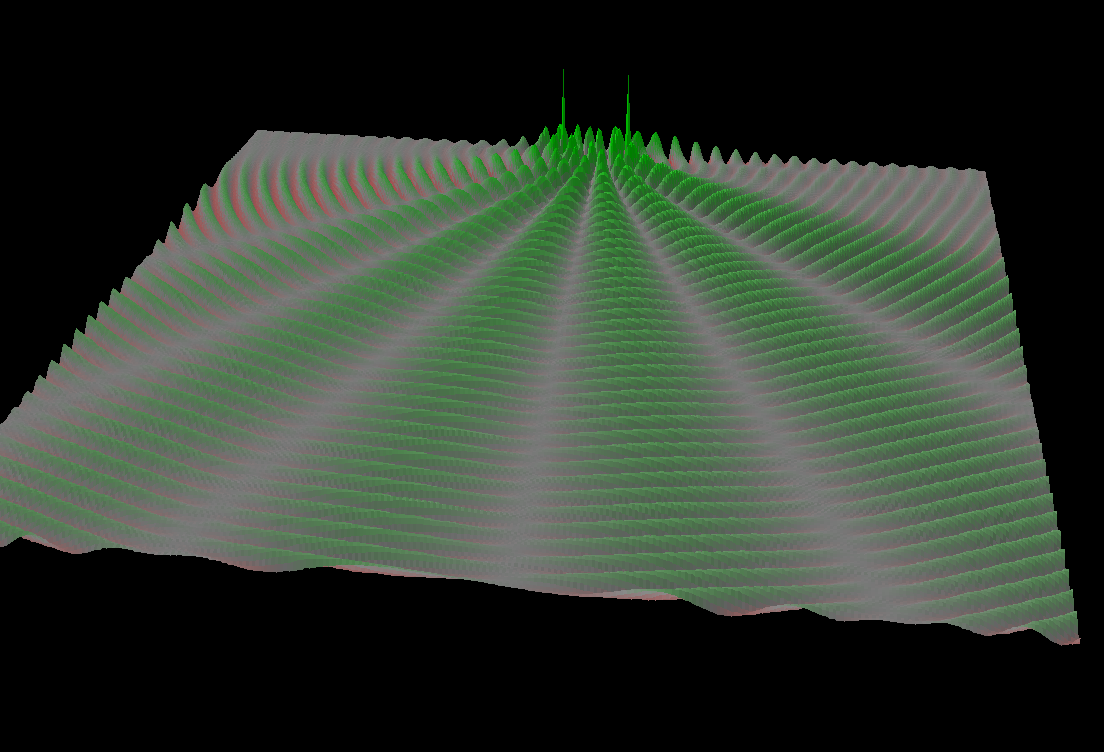 Interferentie bij 2 lichtbronnen
Bij licht zie je dezelfde verschijnselen als bij water- en geluidsgolven


conclusie: licht is een golf
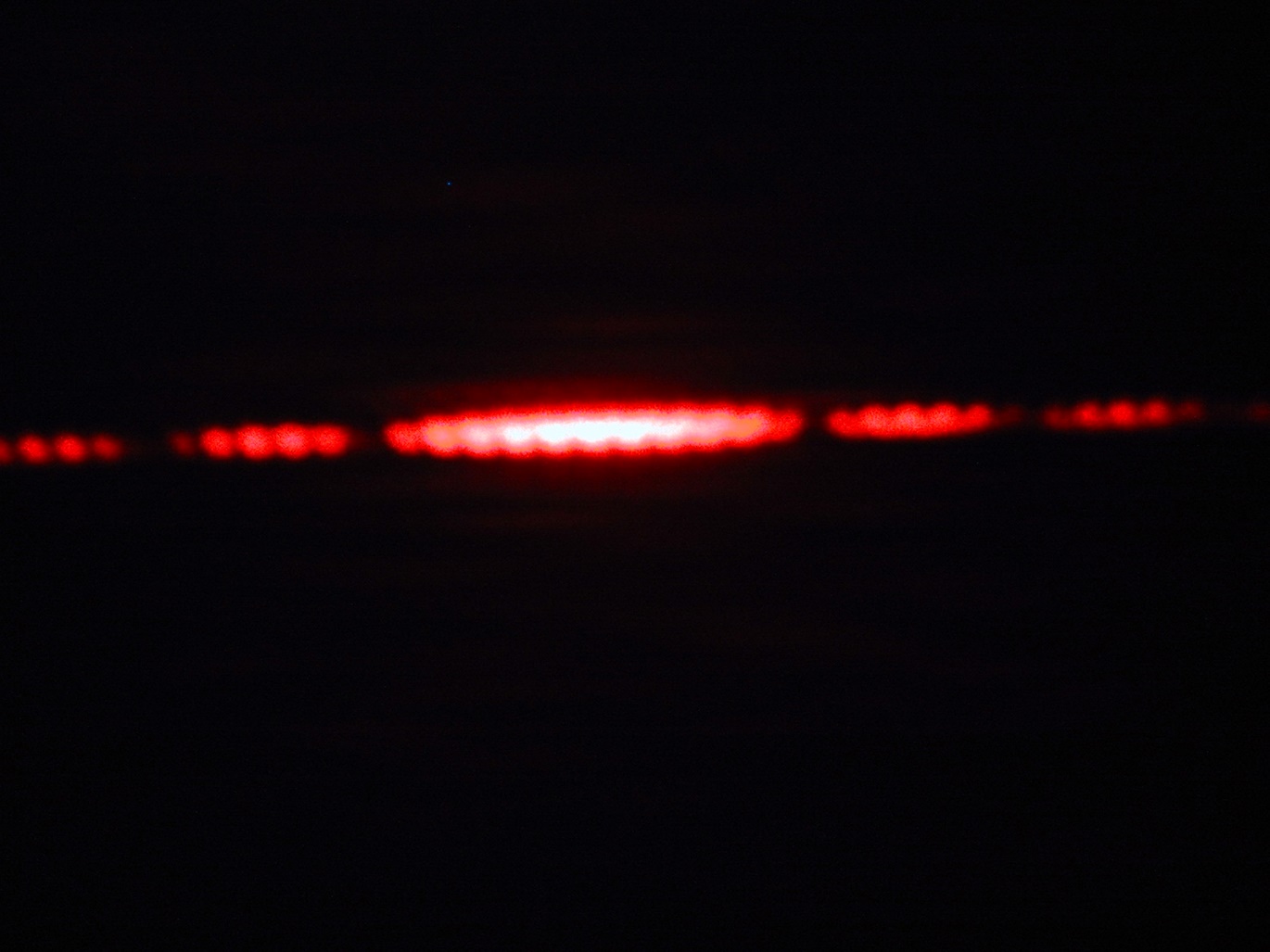 Huiswerk
Maken opdrachten:
61, 62, 63, 65, 66
67, 69, 72